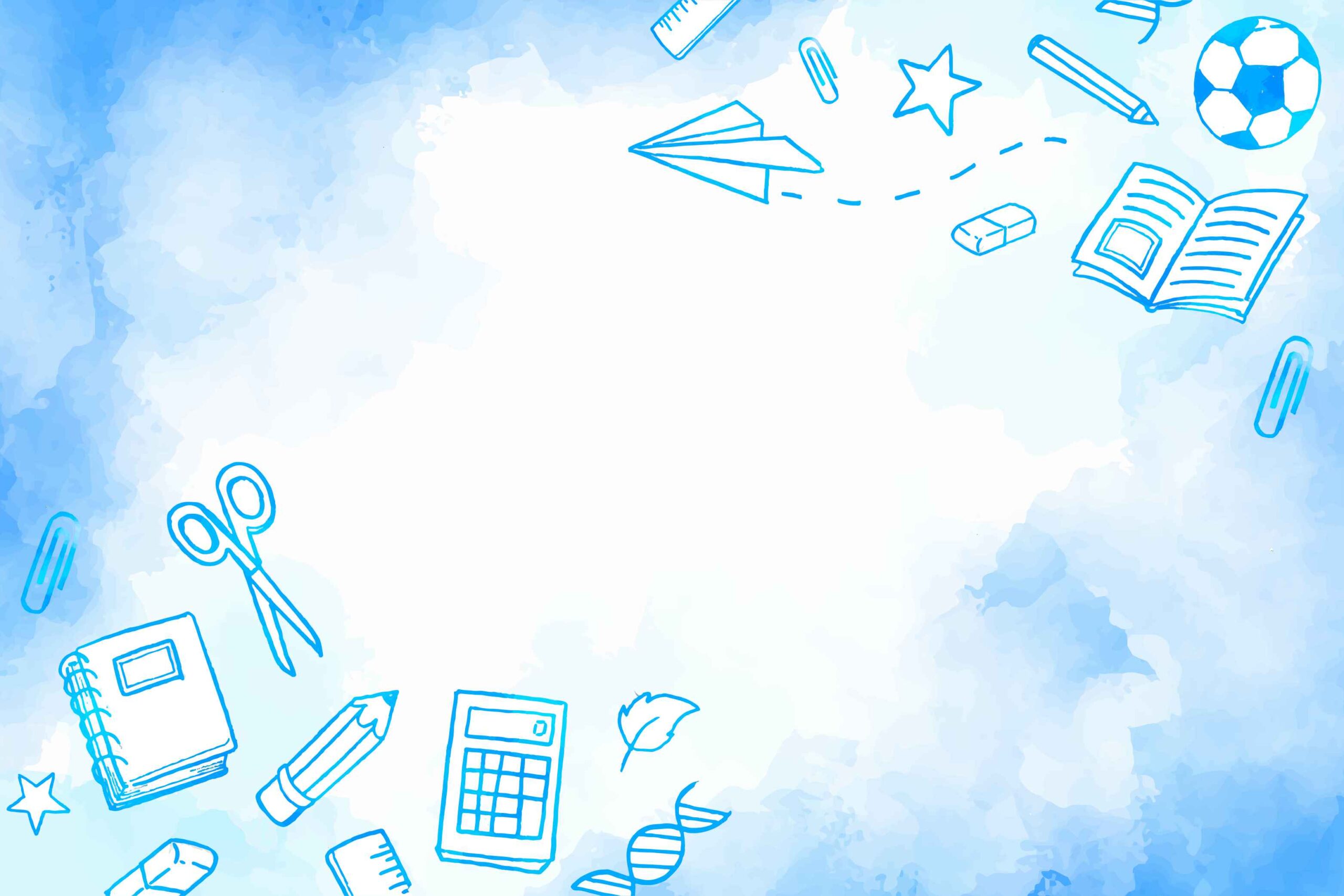 Русский язык 
4 класс
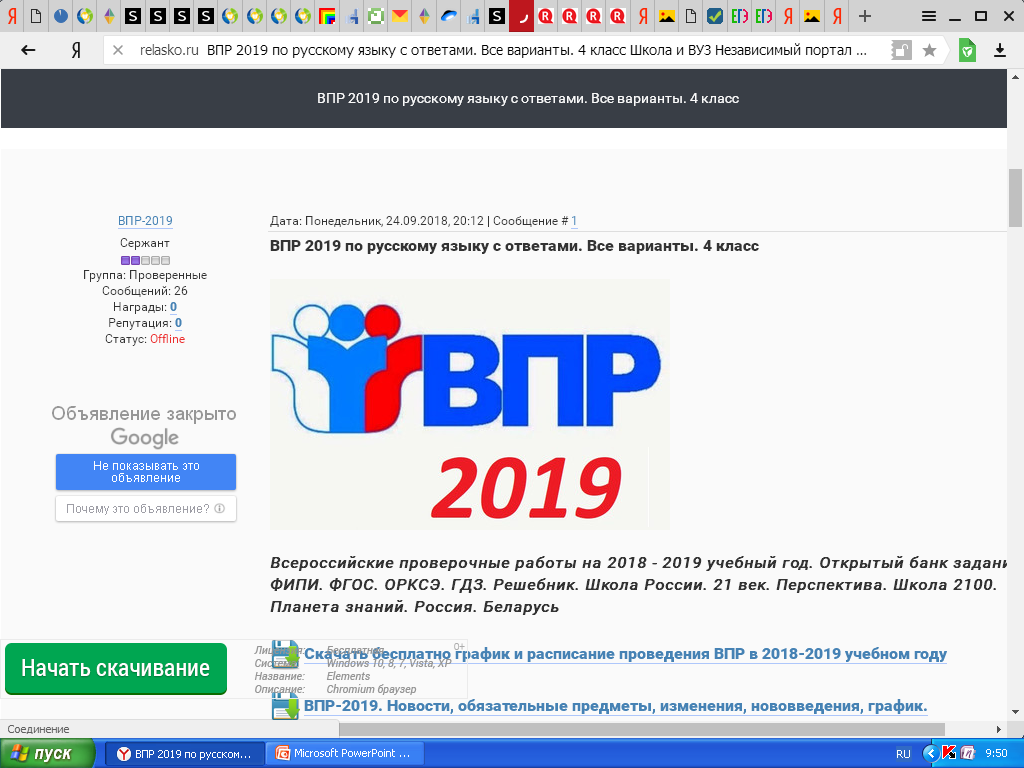 Задание 15 
Интерпретация содержащейся в тексте информации
Подумай и напиши, в какой ситуации уместно будет употребить выражение:
Первый блин всегда комом
Ответ
Выражение  будет уместно в ситуации, когда мальчик сам впервые сколотил табуретку, а она получилась немного кривой.
Подумай и напиши, в какой ситуации уместно будет употребить выражение:
И в воде не тонет, и в огне не горит
Ответ
Выражение  будет уместно в ситуации, когда команда класса на туристическом слёте блестяще прошла всю полосу препятствий.
Подумай и напиши, в какой ситуации уместно будет употребить выражение:
В гостях хорошо, а дома лучше
Ответ
Выражение  будет уместно в ситуации, когда ты возвращаешься домой после летних каникул. Там, где ты отдыхал, было хорошо, но ты скучал по своим друзьям, родным, по своему дому.
Подумай и напиши, в какой ситуации уместно будет употребить выражение:
Любишь есть калачи – не лежи на печи.
Ответ
Выражение  будет уместно в ситуации, когда мой приятель мечтает стать победителем олимпиады, но не хочет для этого приложить дополнительные усилия.
Подумай и напиши, в какой ситуации уместно будет употребить выражение:
Сначала думай, потом говори
Ответ
Выражение  будет уместно в ситуации, когда ты очень хотел, чтобы тебя на уроке спросили, поторопился и, не подумав, сразу дал неверный ответ.
Подумай и напиши, в какой ситуации уместно будет употребить выражение:
Легко сказать, да тяжело сделать
Ответ
Выражение  будет уместно в ситуации, когда кто-то хвастался, что сможет быстро сделать какое-то дело, но не справился и подвёл других.
Подумай и напиши, в какой ситуации уместно будет употребить выражение:
Не говори «гоп», пока не перепрыгнешь
Ответ
Выражение  будет уместно в ситуации, когда моя сестра хвастается, что в этом учебном году она станет отличницей, а папа ей отвечает, что год ещё не закончился.
Подумай и напиши, в какой ситуации уместно будет употребить выражение:
Дарёному коню в зубы не смотрят
Ответ
Выражение  будет уместно в ситуации, когда моя младшая сестра говорит, что ей не нравится цвет волос куклы, которую подарили.
Подумай и напиши, в какой ситуации уместно будет употребить выражение:
Слезами горю не поможешь
Ответ
Выражение  будет уместно в ситуации, когда ты проиграл в соревнованиях и плачешь от обиды. Но надо не плакать, а ещё больше тренироваться, чтобы в следующий раз обязательно победить.
Подумай и напиши, в какой ситуации уместно будет употребить выражение:
Хочешь есть калачи  — не сиди на печи
Ответ
Выражение  будет уместно в ситуации, когда девочка мечтает научиться хорошо рисовать акварелью, но не хочет переделывать неудачные работы, не любит мыть кисточки и менять воду.
Подумай и напиши, в какой ситуации уместно будет употребить выражение:
Слово не воробей, вылетит – не поймаешь
Ответ
Выражение  будет уместно в ситуации, когда девочка обидела свою подругу неосторожным словом, а подруга теперь не хочет с ней разговаривать.
Подумай и напиши, в какой ситуации уместно будет употребить выражение:
Семь пятниц на неделе
Ответ
Выражение  будет уместно в ситуации, когда девочкам поручили организацию новогоднего концерта, а они каждый день принимают новое решение о дате его проведения.
Подумай и напиши, в какой ситуации уместно будет употребить выражение:
Нет худа без добра
Ответ
Выражение  будет уместно в ситуации, когда ты обидел друга и долго не общался с ним, но потом понял, как важно уметь дружить и ценить друзей, и извинился.
Подумай и напиши, в какой ситуации уместно будет употребить выражение:
Нет друга  — ищи, а нашёл  — береги
Ответ
Выражение  будет уместно в ситуации, когда кто-то обидел своего лучшего друга и может из-за этого потерять его дружбу.
Подумай и напиши, в какой ситуации уместно будет употребить выражение:
Не спеши языком, торопись делом
Выражение  будет уместно в ситуации, когда дочь пообещала помочь маме пересадить цветы, уже рассказала подругам, какая она помощница и садовод, а само дело так и не сделала.
Ответ
Подумай и напиши, в какой ситуации уместно будет употребить выражение:
Глаза боятся – руки делают
Ответ
Выражение  будет уместно в ситуации, когда мама просит сестру помыть после обеда посуду, а сестре это кажется очень трудным, потому что посуды много.
Подумай и напиши, в какой ситуации уместно будет употребить выражение:
Дружному стаду и волк не страшен
Ответ
Выражение  будет уместно в ситуации, когда ребята в матче против очень сильного противника играли тесной, сплочённой командой, поддерживая друг друга даже при неудачах, и выиграли.
Подумай и напиши, в какой ситуации уместно будет употребить выражение:
Маленькое дело лучше большого безделья.
Ответ
Выражение  будет уместно в ситуации, когда  бабушка просит меня вымыть посуду вместо игры на компьютере.
Подумай и напиши, в какой ситуации уместно будет употребить выражение:
Здоровье  — лучшее богатство
Ответ
Выражение  будет уместно в ситуации, когда  слабый, болезненный ребёнок начинает закаляться, заниматься спортом, чтобы быть во всём наравне со своими товарищами.
Подумай и напиши, в какой ситуации уместно будет употребить выражение:
Делу время, потехе час
Ответ
Выражение  будет уместно в ситуации, когда  тебе надо помочь маме по хозяйству, сделать уроки, сходить на тренировку. И только вечером ты оставляешь немного времени, чтобы поиграть с друзьями.
Подумай и напиши, в какой ситуации уместно будет употребить выражение:
Не в свои сани не садись
Ответ
Выражение  будет уместно в ситуации, когда  ребята играли в футбол и поставили на ворота Ваню, но вратарём он оказался плохим, и команда проиграла.
Подумай и напиши, в какой ситуации уместно будет употребить выражение:
Любишь кататься  — люби и саночки возить
Ответ
Выражение  будет уместно в ситуации, когда  мой младший брат после игры не хочет убирать за собой игрушки.
Подумай и напиши, в какой ситуации уместно будет употребить выражение:
Смелость города берёт
Ответ
Выражение  будет уместно в ситуации, когда девочка мечтала петь в хоре, но очень боялась вступительного экзамена, однако собралась с духом, выступила и была принята в хор
Подумай и напиши, в какой ситуации уместно будет употребить выражение:
Размах на рубль, удар на копейку
Ответ
Выражение  будет уместно в ситуации, когда девочки обещали приготовить к утреннику много сладостей, а испекли только один пирог.
Подумай и напиши, в какой ситуации уместно будет употребить выражение:
Кончил дело  — гуляй смело
Ответ
Выражение  будет уместно в ситуации, когда мой младший брат, не доделав уроки, просит маму разрешить включить мультфильм, а она ему не позволяет.
Подумай и напиши, в какой ситуации уместно будет употребить выражение:
Сперва подумай, а потом скажи
Ответ
Выражение  будет уместно в ситуации, когда ученик хотел быстрее всех ответить на вопрос, ответил неверно, а потом понял свою ошибку, нашёл правильное решение, но уже изменить отметку не может.
Подумай и напиши, в какой ситуации уместно будет употребить выражение:
За двумя зайцами погонишься  — ни одного не поймаешь
Ответ
Выражение  будет уместно в ситуации, когда мой друг на олимпиаде по математике взялся решить сразу две трудные задачи и не решил верно ни одной
Подумай и напиши, в какой ситуации уместно будет употребить выражение:
Как аукнется, так и откликнется
Ответ
Выражение  будет уместно в ситуации, когда я болею, мой друг  часто навещает меня и подбадривает. Если заболеет он, я тоже буду его навещать
Источники
http://nachalo4ka.ru/wp-content/uploads/2014/05/shkolnyiy-universalnyiy-prevyu-12.png
https://rus4-vpr.sdamgia.ru/test
https://abrakadabra.fun/uploads/posts/2022-02/1644887463_21-abrakadabra-fun-p-shabloni-dlya-prezentatsii-russkii-yazik-43.jpg